Національна школа            суддів України
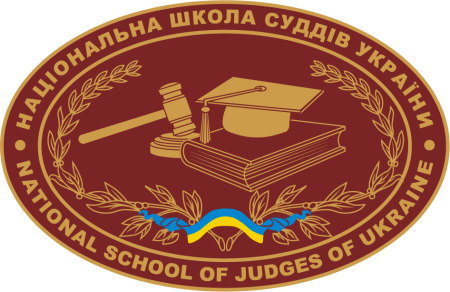 Роль слідчого судді у забезпеченні конституційного права особи на свободу та особисту недоторканість
Національна школа            суддів України
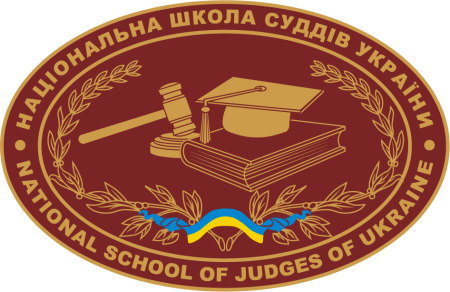 Мета :
Забезпечити краще розуміння учасниками семінару змісту конституційного права особи на свободу та особисту недоторканість;
Показати роль слідчого судді у визначенні критеріїв законності обмеження такого права з метою уникнення випадків порушень прав і свобод людини.
Національна школа            суддів України
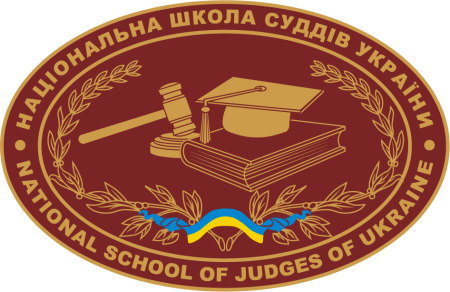 Стаття 29 Конституції України:
«кожна особа має право на свободу та особисту недоторканість».
Особиста недоторканність завжди тісно пов’язана з правом на свободу і є одним з фундаментальних і невідчужуваних особистих прав людини, яке закріплено міжнародним співтовариством у ст. З Загальної декларації прав людини (1948 p.), ст. 9 Міжнародного пакту про громадянські та політичні права (1966 p.), ст. 5 ЄКПЛ (1950 р.) та інших загальновизнаних міжнародних документах.
Національна школа            суддів України
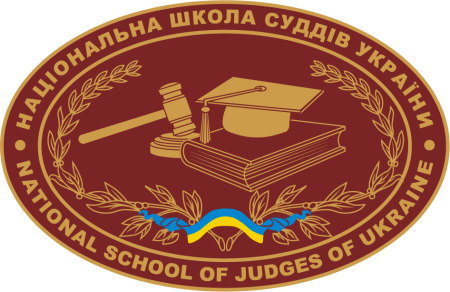 Право на свободу та особисту недоторканність належить до одного з найбільш вагомих та значущих прав людини
Право на свободу та особисту недоторканність - це особисте немайнове право, що забезпечує природне існування людини.
У  справі «Медвєдєв та інші проти Франції» (рішення ЄСПЛ від 29.03.2010, § 76) Європейський суд з прав людини підкреслив, що право на свободу та особисту недоторканість має найважливіше значення у демократичному суспільстві.
Національна школа            суддів України
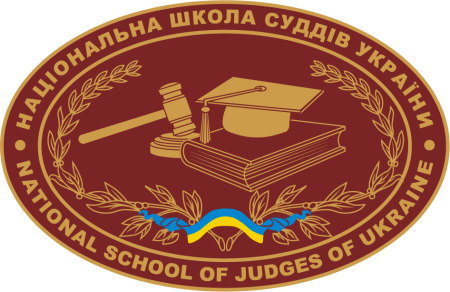 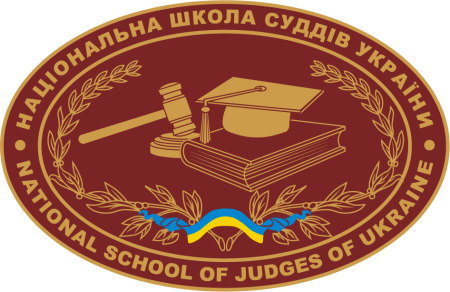 Сутість права на свободу та особисту недоторканість зводиться до такого: 
Людина за своєю природою є вільною.
Обмеження права на свободу та особисту недоторканість можливо лише як виключення, за умови дотримання певних гарантій, які унеможливлюють свавільне позбавлення особи свободи. 
Перелік таких виключень передбачений статтею 29 Конституції України та більш широкий - статтею 5 ЄКПЛ. 
Треба враховувати, що національне законодавство, яке обмежує права і свободи, не може бути ширшим за статтю 5 ЄКПЛ.
Національна школа            суддів України
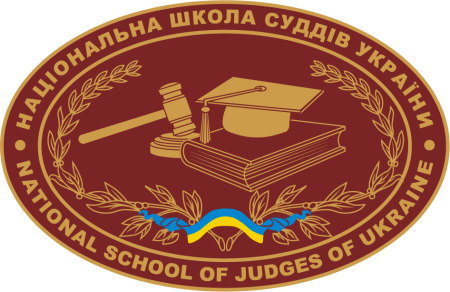 Ключові принципи, які гарантують  забезпечення права на свободу та особисту недоторканість
позбавлення свободі лише за наявності обґрунтованої підозри у вчиненні кримінального правопорушення; 
законність арешту та затримання; 
необхідність роз’яснення кожному підозрюваному про причини арешту та сутність обвинувачення зрозумілою для нього мовою; 
тримання під вартою лише на підставі рішення суду та право заарештованої особи на оскарження до суду законності свого затримання і арешту; 
право на матеріальну компенсацію за незаконний арешт та затримання.
Національна школа            суддів України
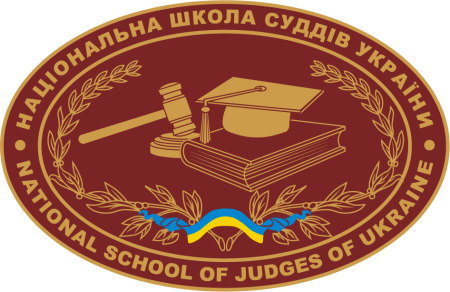 Обґрунтована підозра
Справа «Гусинський проти Росії» (2004 р.) 

Це - існування фактів або інформації, які могли б переконати об'єктивного спостерігача, що дана особа могла вчинити правопорушення.
Національна школа            суддів України
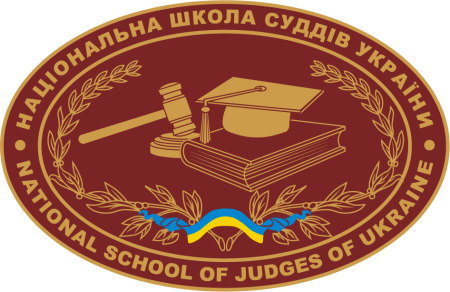 Національне законодавство України
Воно містить низку гарантій, покладаючи на слідчого суддю обов’язок контролю за тим, щоб позбавлення свободи не було свавільним у розумінні ст. 29 Конституції України та ст. 5 ЄКПЛ.
У частині 2 ст. 12 КПК зазначається, що кожен, кого затримано через підозру або обвинувачення у вчиненні кримінального правопорушення або інакше позбавлено свободи, повинен бути в найкоротший строк доставлений до слідчого судді для вирішення питання про законність та обґрунтованість його затримання, іншого позбавлення свободи та подальшого тримання. 
Затримана особа негайно звільняється, якщо протягом 72 годин з моменту затримання їй не вручено вмотивованого судового рішення про тримання під вартою.
Національна школа            суддів України
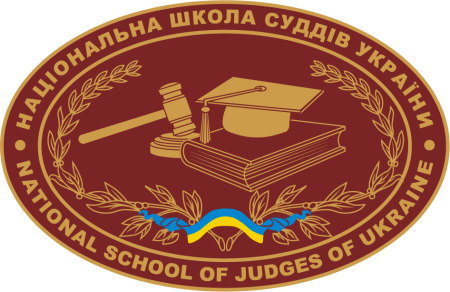 Презумпція свободи

Вирішуючи питання про обрання запобіжного заходу щодо особи, суди повинні виходити з принципу презумпції свободи.
Цей принцип означає, що особа повинна залишатися на свободі до тих пір, доки працівники правоохоронних органів не доведуть необхідність її затримання або тримання під вартою.
Національна школа            суддів України
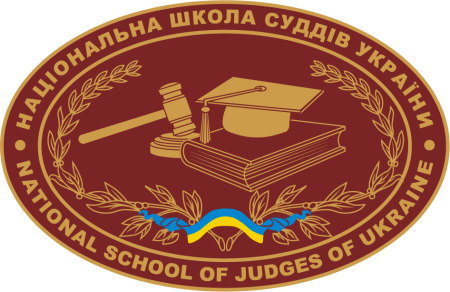 Запобігання свавільному позбавленню свободи - один із головних принципів охорони прав людини. 
Обмеження або позбавлення свободи має застосовуватися до особи лише у разі, якщо інші запобіжні засоби будуть неадекватними. 
Національні суди, вирішуючи питання щодо обрання або продовження запобіжного заходу, повинні належним чином вмотивувати таке рішення та дати оцінку тому, чому особі неможливо обрати інші, більш м’які запобіжні заходи (ст. 5 ЄКПЛ, ч. 3 ст. 176 КПК України, ч. 5 ст. 199 КПК України).
Національна школа            суддів України
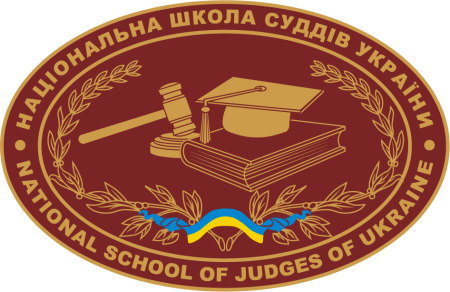 Процесуальні права затриманих осіб 
за­тримана (заарештована) особа має постати перед судом у найкоротший строк (ч. 2 ст. 12 КПК); 
тримання під вартою повинно відбуватися упродовж розумного строку (ч. 1 ст. 28 КПК); 
особа має право звертатись з клопотанням про заміну запобіжного заходу (ст. 201  КПК); 
вона має право бути звільненою під заставу (ч. 3 ст. 183 КПК). 
                                  Стаття 206 КПК!
Національна школа            суддів України
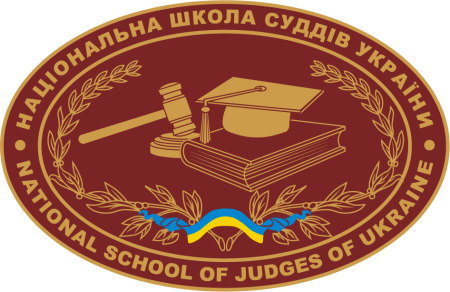 Неналежне мотивування рішення про арешт особи створює порушення п. 3 ст. 5 ЄКПЛ
Рішення ЄСПЛ «Доронін проти України» від 19.02.2009 р. 
ЄСПЛ визнав порушення п. 3 ст. 5 Конвенції, оскільки судові рішення про продовження строку тримання заявника під вартою не можна вважати такими, що ґрунтуються на підставах, які є «відповідними і достатніми», а судом не розглядалось можливості застосування альтернативних запобіжних заходів (§63).